cosc 5/4730
Android App Widgets
App Widgets
App Widgets are miniature application views that can be embedded in other applications (such as the Home screen and lock screen) and receive periodic updates. 
These views are referred to as App Widgets in the user interface, and you can publish one with an App Widget provider. 
An application component that is able to hold other App Widgets is called an App Widget host. 
Example: Music App Widget.
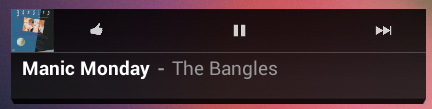 Basics
You need the following:
AppWidgetProviderInfo object
Describes the metadata for an App Widget, such as the App Widget's layout, update frequency, and the AppWidgetProvider class.  Defined in XML.
View layout
Defines the initial layout for the App Widget, defined in XML
AppWidgetProvider class implementation
Defines the basic methods that allow you to programmatically interface with the App Widget, based on broadcast events. 
This is a BroadcastReceiver.
An Activity, that can be used to configure the app.
Basics (2)
The AppWidgetProvider implements the onRecieve() method of the BroadcastReceiver and then calls:
You can also override the onReceive() methods as well.  But you need to call super.onReceive(..) as the first thing.
OnEnabled() when first instance is added to homescreen
onDisabled() when last instance removed from homescreen
onDelete() when the widget is removed from homescreen
onUpdate() called for every update of the widget.


A note, your widget can be added to the homescreen more then once.
Basics(3)
BroadcastReceiver
registered to receive system messages and Intents.
In the case of app widgets, an example is a  click event
Services (for advanced and not required)
This would update the widget without user interaction or outside the time update as well.
In API 26+ there are execution limitations, that make this more complex.  See services.
Manifestfile.xml
In the application section:  we will have the activity and we need to add the broadcastreceiver and intent-filter
<receiver android:name="ExampleAppWidgetProvider" >
    <intent-filter>
        <action android:name="android.appwidget.action.APPWIDGET_UPDATE" />
    </intent-filter>
    <meta-data android:name="android.appwidget.provider"
               android:resource="@xml/widget_info" />
</receiver>
widget_info is the xml file that describes the widget in xml.
Note widget_info is just a file name and your file can have different names. (or more then one if you have multiple widgets).
AppWidgetProviderInfo
My file is called widget_info.xml in res/xml directory
You may need to create the xml directory first.
<appwidget-provider xmlns:android="http://schemas.android.com/apk/res/android"
     android:initialLayout="@layout/example"
    android:minHeight="40dp"
    android:minWidth="40dp"
    android:resizeMode="horizontal|vertical"
    android:updatePeriodMillis="1800000"
   android:widgetCategory="keyguard|home_screen"
    >
</appwidget-provider>
This can be used on the lock screen and home screen
AppWidgetProviderInfo (2)
Attributes:
minWidth and minHeight is minimum space an App widget uses by default.
1 cell is 40 dp, 2 is 110dp, 3 cells are 180dp, 4 cells are 250dp.   It recommended you don’t use more then 4x4 as default, because of screen size.
both height and width
See http://developer.android.com/guide/practices/ui_guidelines/widget_design.html#anatomy_determining_size to determine size.
AppWidgetProviderInfo (3)
updatePeriodMillis
How often an update to this widget is made.
A note, it can wake up every couple of minutes, but this will really drain the battery.  This wakeup will happen even when the phone is asleep.
Google recommends no more lower then 30 minutes and prefers an hour.
Setting to 0, means it will not update without user intervention.
AppWidgetProviderInfo (4)
initialLayout points to layout resource the widget uses.
Configure points to the activity the app uses to configure it self on launch  (optional in some APIs, required in others)
Example: edu.cs4730.widgetdemo.confActivity
The rest of for v3.0+ and above
minResizeWidth and minResizeHeight are how small it can be resized to
android:resizeMode="horizontal|vertical"  allows the widget to be resized in both directions.
android:widgetCategory="keyguard|home_screen" allows the widget to on the homescreen and the lockscreen.
There are a couple more as well for previews and other stuff.
View layout.
There will be in two pieces.
widget layout and the background layout
The layout in the app is a RemoteViews and has limited support for widgets and layouts 
FrameLayout, LinearLayout, and RelativeLayout
AnalogClock, Button, Chronometer, ImageButton, ImageView, ProgressBar, and TextView
v3.0+ added: GridLayout, ViewFlipper, ListView, GridView, StackView, and AdapterViewFlipper
The adapter is for a collection view widget.
Example layout
<LinearLayout xmlns:android="http://schemas.android.com/apk/res/android"
    android:id="@+id/layout"
    android:layout_width="match_parent"
    android:layout_height="match_parent"
    android:layout_margin="8dip"
    android:background="@drawable/myshape" >

    <TextView
        android:id="@+id/update"
        style="@android:style/TextAppearance.Medium"
        android:layout_width="match_parent"
        android:layout_height="match_parent"
        android:layout_gravity="center"
        android:gravity="center_horizontal|center_vertical"
        android:layout_margin="4dip"
        android:text="Text" >
    </TextView>

</LinearLayout>
This is the background xml, that we’ll create
next.
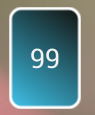 Other then the background, then standard layout file
Myshape.xml
<?xml version="1.0" encoding="UTF-8"?>
<shape xmlns:android="http://schemas.android.com/apk/res/android" 
    android:shape="rectangle">
    <size android:width="35dp" android:height="35dp"/>
    <stroke
        android:width="2dp"
        android:color="#FFFFFFFF" />

    <gradient
        android:angle="225"
        android:endColor="#DD2ECCFA"
        android:startColor="#DD000000" />

    <corners
        android:bottomLeftRadius="7dp"
        android:bottomRightRadius="7dp"
        android:topLeftRadius="7dp"
        android:topRightRadius="7dp" />
</shape>
In /res/drawable/myshape.xml
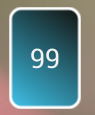 See http://developer.android.com/guide/topics/resources/drawable-resource.html#Shape 
For more information on shapes.
App Tutorial
This is a very simple widget.
It’s a button that displays a random number
It will update every thirty minutes
1800000 milliseconds
Also registers a OnClickListener so random number updates when the user clicks on it.
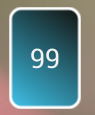 AppWidgetProvider
Because this app is simple enough, we will only use the onUpdate method

Remember our widget can be placed on the homescreen multiple times, so have to deal with all of them
As note, the code has comments on how to configure it to update all widgets or just the widget that was clicked.
AppWidgetProvider (2)
public class Example extends AppWidgetProvider {

  @Override
  public void onUpdate(Context context, AppWidgetManager appWidgetManager, int[] appWidgetIds) {
//  There maybe multiple widgets to update at the same time.
	int N = appWidgetIds.length;
	for (int i = 0; i < N; i++) {
		updateAppWidget(context, appWidgetManager, appWidgetIds[i]);
	}
}
The real work to update the widget is in this method
AppWidgetProvider (3)
updateAppWidget( …) {
   int number = … get a random number
Construct the RemoteViews object, which the access we have to views
	RemoteViews remoteViews = new RemoteViews(context.getPackageName(), R.layout.examplewidget);
Set the text
	remoteViews.setTextViewText(R.id.update, String.valueOf(number));
The layout we are using for the widget
 And this textview
AppWidgetProvider (4)
Now we register the “click” listener via an intent
Intent intent = new Intent(context, ExampleProvider.class);
intent.setAction(AppWidgetManager.ACTION_APPWIDGET_UPDATE);
We need the widget ID in the intent
int[] ids = {appWidgetId};
intent.putExtra(AppWidgetManager.EXTRA_APPWIDGET_IDS, ids);
And it needs a pendingintent.
PendingIntent pendingIntent = PendingIntent.getBroadcast(context, appWidgetId, intent, PendingIntent.FLAG_UPDATE_CURRENT);
And set it to the view we want to “click” listener for (the TextView)
remoteViews.setOnClickPendingIntent(R.id.update, pendingIntent);
Lastly  instruct the widget manager to update the widget
appWidgetManager.updateAppWidget(appWidgetId, remoteViews);
}
Lastly
The “… get a random number”  is using the shared preferences to load the max number for the random next int method.


As note, If you say new ->provider and include a configActivity, it will provide you a lot of the template code, including the shared preferences as well.
Config activity
The activity that is launched at the time the widget is put on the homescreen.
It’s intended to configure the widget.
This is a normal activity with one exception
It must use setResult(RESULT_OK, intent) and finish() or the widget will not be installed on the homescreen.
In the AppWidgetProviderInfo the following line is needed:
android:configure="edu.cs4730.widgetdemo.exampleConfActivity" 
Again, if you have studio do this for you, it will setup everything including the accept button.
Examples
widgetDemo and widgetDemo2
Both example does the same thing. 
widgetDemo was created via studio, so it fits the templates
I used this code as the example in the lecture.
widgetDemo2 is older and doesn’t use the studio template.
Both use a shared preference widget max random number and each widget on the homescreen is configured separately (ie each has it own preference)
widgetDemo2 maybe easier to follow how the preferences are done.
Example 3
widgetDemo3
Add a second textview that allows the user to launch the configure activity and change the max value.
It creates a second intent and pendingintent and sets the onclickpendingintent to the second textview.
This intent is not a broadcast, instead it’s an activity intent.
“Buttons” and more actions
Since we don’t just want to update the widget, instead, we want to trigger other events.
You need to override onReceive(…)
So you can catch the other events
Then setup an intent with an event for each “button” in the updateappWidget
Still uses setOnClickPendingIntent(…)
Note, as with the last example, it doesn’t have to be a button.
Example code
Setup the events names, for the OnReceive(…)
private static final String ButtonClick1 = "ButtonClickTag1";
private static final String ButtonClick2 = "ButtonClickTag2";
private static final String TextClick = "TextClickTag1";
 in updateAppWidget(…)
setup actions for the two buttons and textview as too.
remoteViews.setOnClickPendingIntent(R.id.button, getPendingSelfIntent(context, ButtonClick1, appWidgetId));
remoteViews.setOnClickPendingIntent(R.id.button2, getPendingSelfIntent(context, ButtonClick2, appWidgetId));
remoteViews.setOnClickPendingIntent(R.id.appwidget_text, getPendingSelfIntent(context, TextClick, appWidgetId));
getPendingSelfIntent is a method to create the pendingIntent quickly
Lastly setup OnReceive
Example code (2)
Now setup the OnReceive to deal the events.
public void onReceive(Context context, Intent intent) {
        super.onReceive(context, intent);
The super.onReceive is required, or the widget will not work.

  if (ButtonClick1.equals(intent.getAction())) {
Do something for button 1
   } else if (ButtonClick2.equals(intent.getAction())) {
Do something for button 2
   } else if (TextClick.equals(intent.getAction())) {
Do something for the click on the textview
   }
}
The example code will toast for each one of them.
Demo code
widgetDemoButtons
Uses most of the code show before.
This is built from the basic template that studio provides and adds two buttons and a textview
All three actions are toasts that you “clicked it”
The textview shows its name that get from the preferences.
Api 33 and Toasts
Services have no UI/screen.  You may only be able to communicate (or debug) via log.x  and toasts.

Starting in API 33 (android 13), Toasts from the background are considered notifications, which are turned off by default.
androidmanifest.xml file
<uses-permission android:name="android.permission.POST_NOTIFICATIONS"/>
ask for permission like you would for all the other permissions in an configuration activity.  Can’t do it in the service.  You don’t need a channel like you do for actual notifications.
Advanced widgets
Many widgets show information about email, events, calendars etc.
They connect to a content provider 
and use loaders
They connect to the internet to provide information
They have an associated services that will update the widget 
or send notifications if the widget is not in use
Lastly, this may also appear on the lockscreen as well.   Many “music players” like Pandora and Google's play music do this.
References
See the github for source code and more examples.
http://developer.android.com/guide/topics/appwidgets/index.html 
http://developer.android.com/guide/practices/ui_guidelines/widget_design.html 
Useful but get out of date as well
http://www.vogella.com/articles/AndroidWidgets/article.html 
http://code4reference.com/2012/07/android-widget-tutorial/
Q
A
&